ROSA wiki
Laura Braam
(Kennisnet / Bureau Edustandaard)


12 oktober 2017
Architectuurraad
Ontwikkelingen
Agenda:
Nieuwe ingangen en structuur
Aangescherpt metamodel (terminologie)
Archi modellen als de bron voor de wiki 
Aangescherpt ketenfunctiemodel

Doel: 
Architectuurraad informeren
Akkoord voor modellen
Nieuwe ingangen en structuur
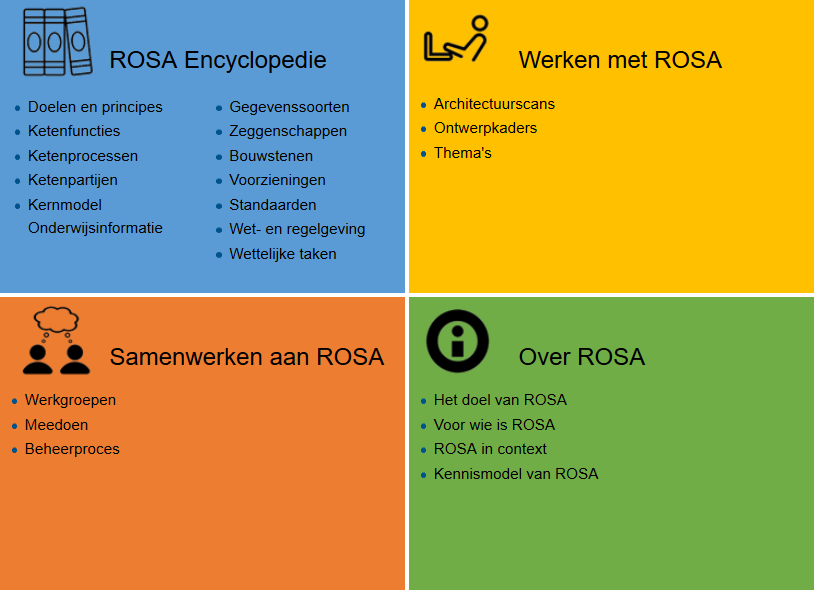 Nieuwe ingangen en structuur
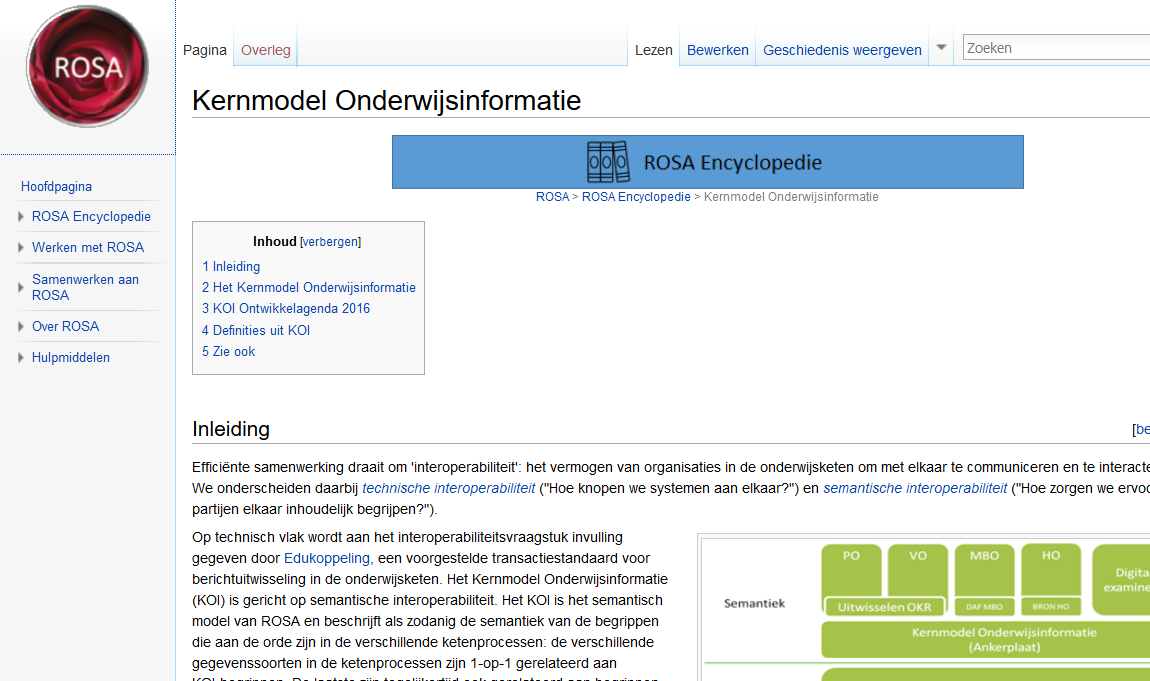 Nieuwe ingangen en structuur
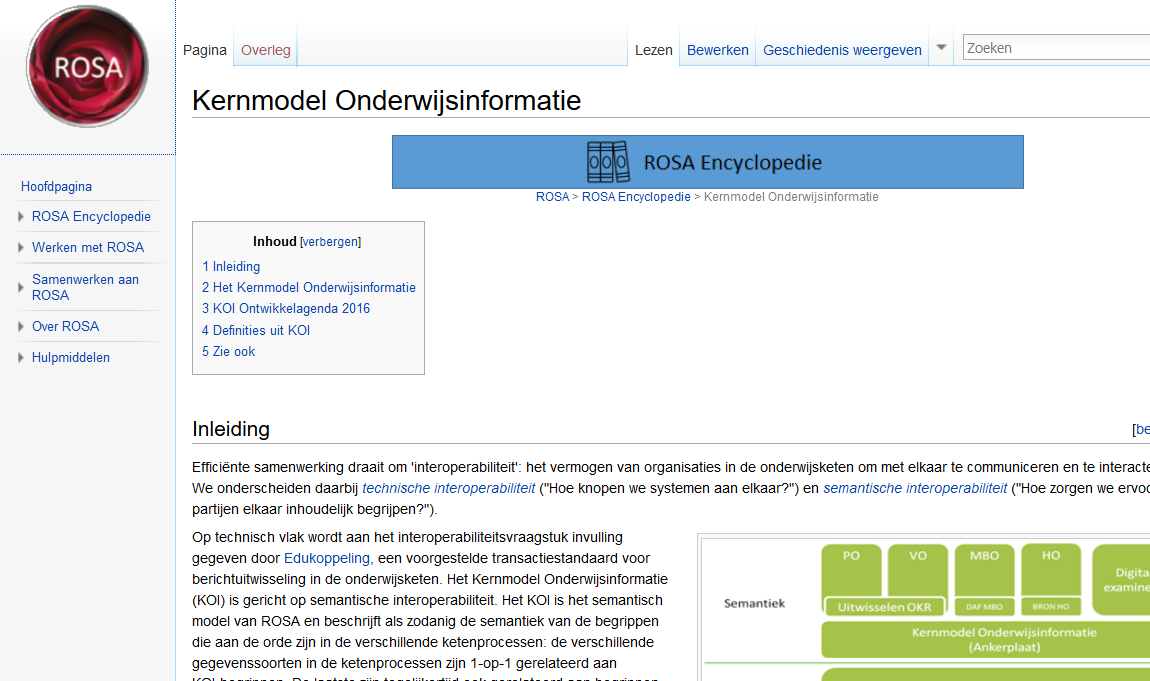 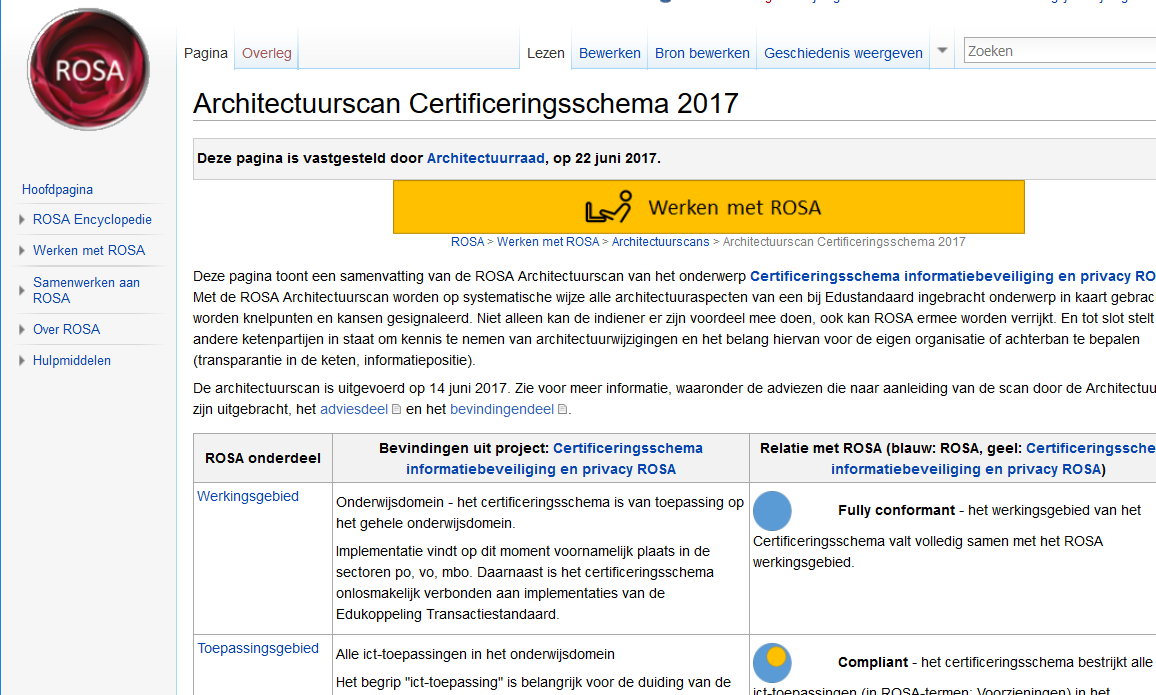 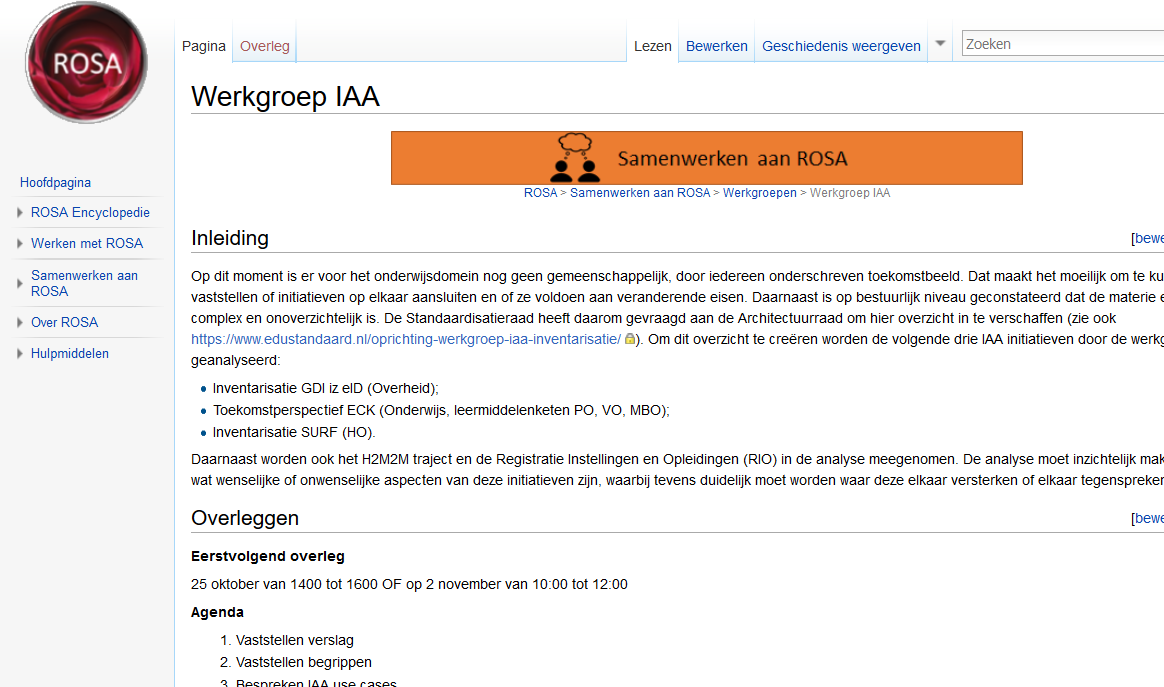 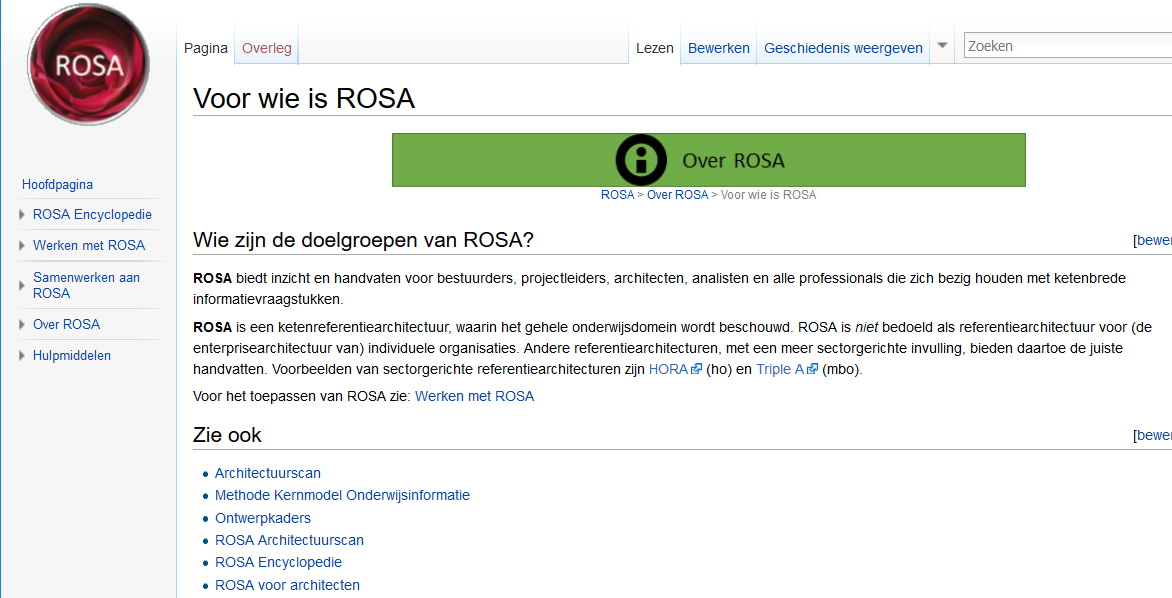 Aangescherpt metamodel
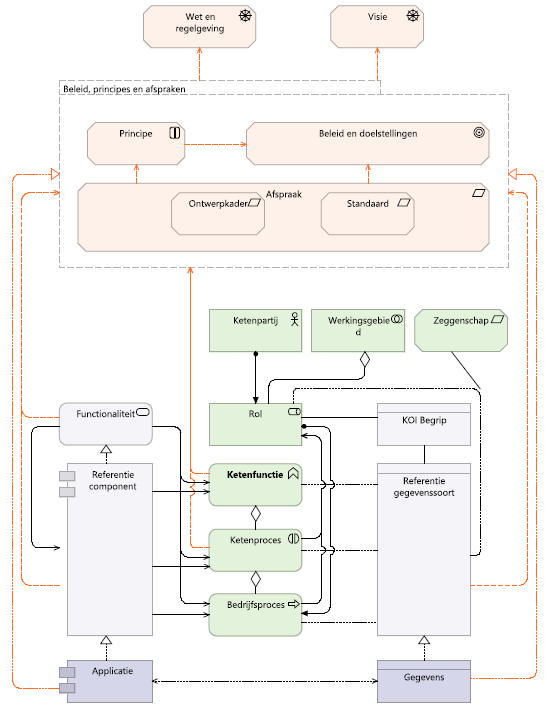 Aangescherpt metamodel
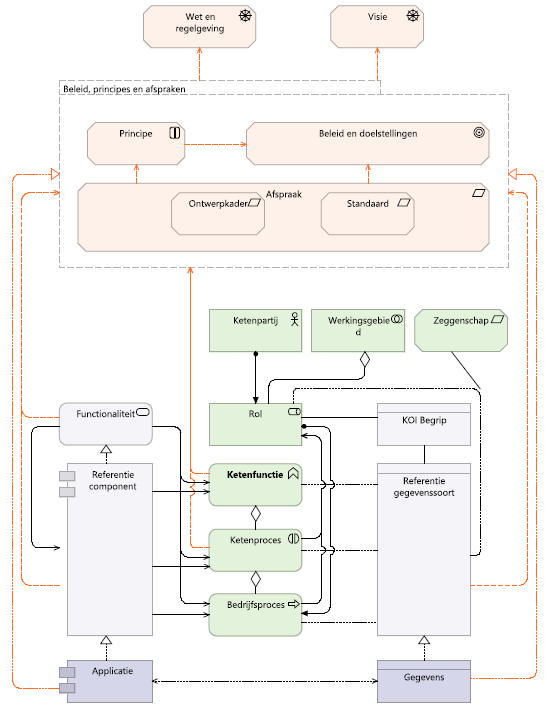 Functionaliteit

 Complete basis functie die relevant is voor business/eindgebruiker 

Voorbeelden: 
Registreren leerlinggegevens, monitoren leertraject
Aangescherpt metamodel
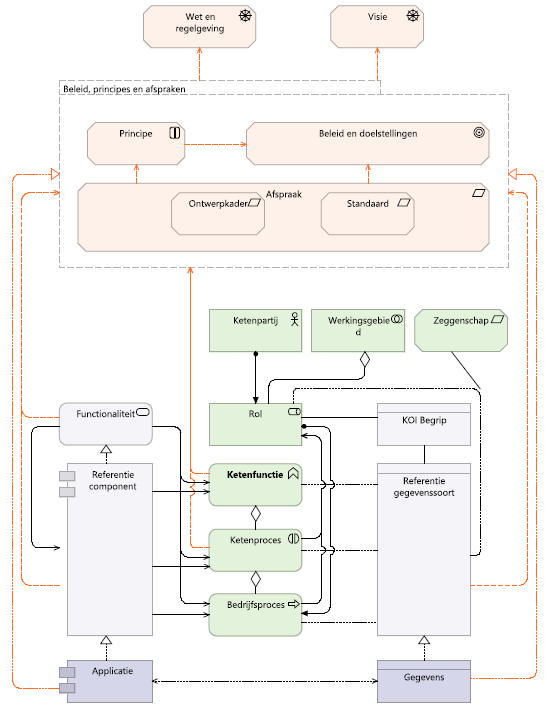 Referentiecomponent

Conceptueel systeem dat verzamelingen van functionaliteit biedt en processen en functies in keten of organisatie ondersteunt

 Voorbeelden: LAS / LVS
Aangescherpt metamodel
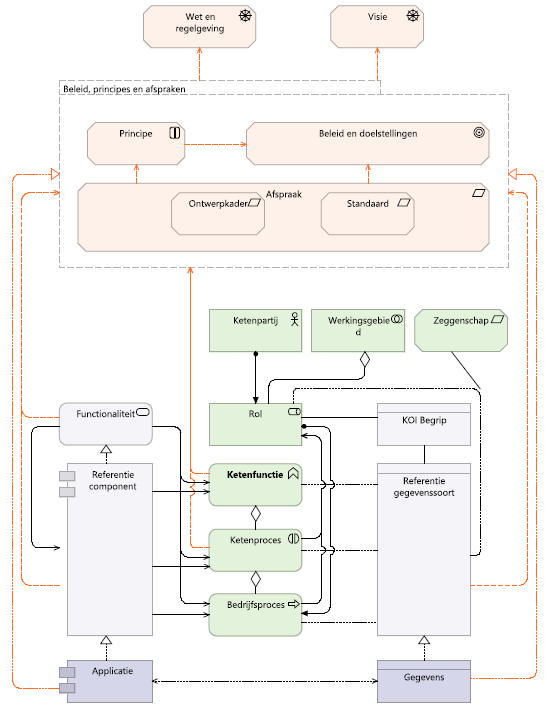 Applicatie

Concrete implementatie van een of meer referentiecomponenten 

Voorbeelden:  Magister, ParnasSys
Aangescherpt metamodel
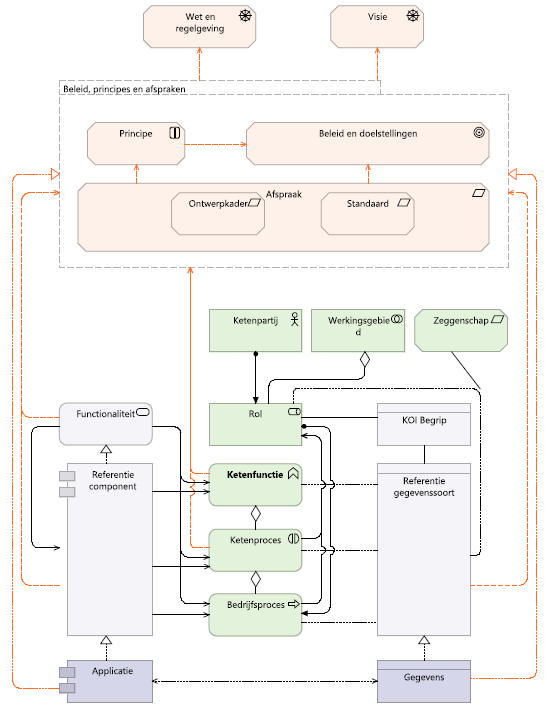 De termen bouwsteen en voorziening worden niet langer gebruikt vanwege de te brede connotatie van deze begrippen
Archi modellen als bron voor de wiki
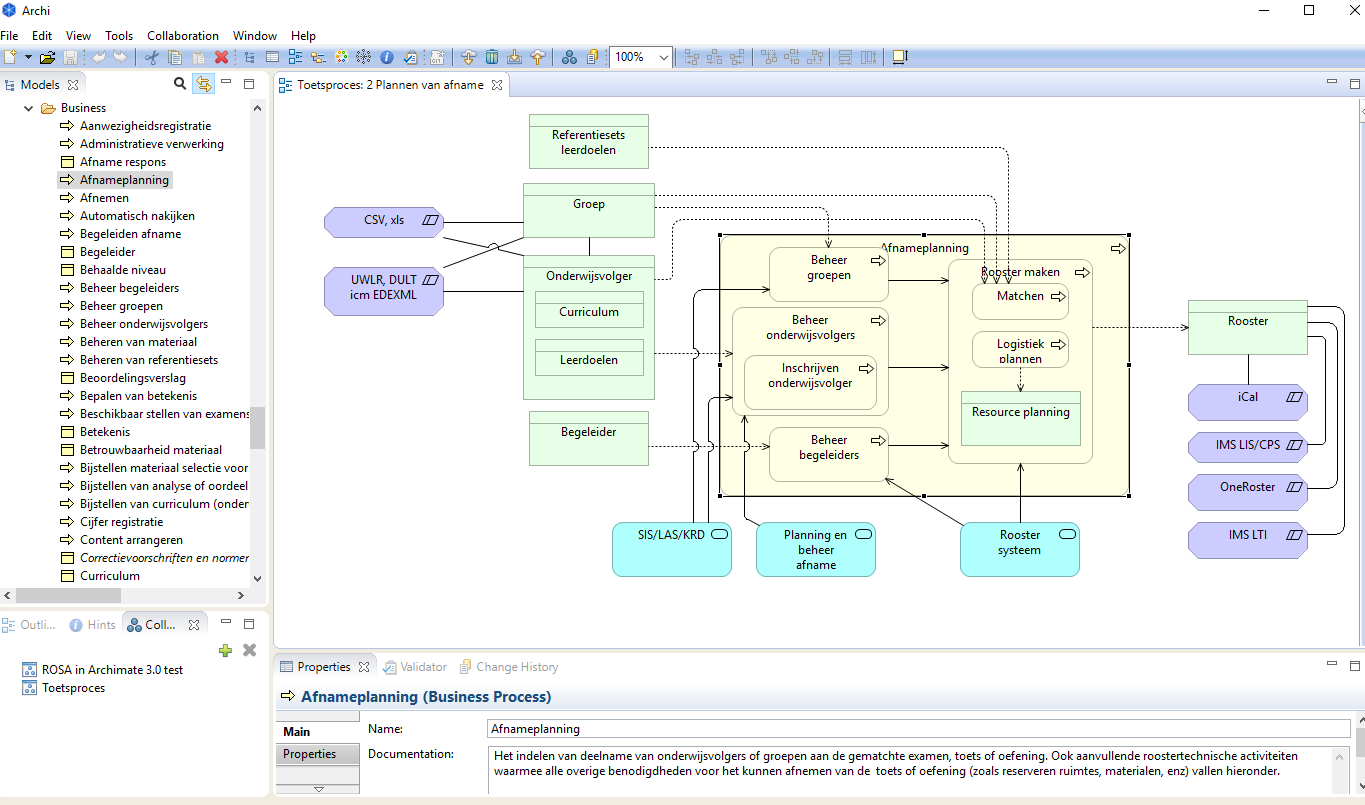 Modellen in de wiki
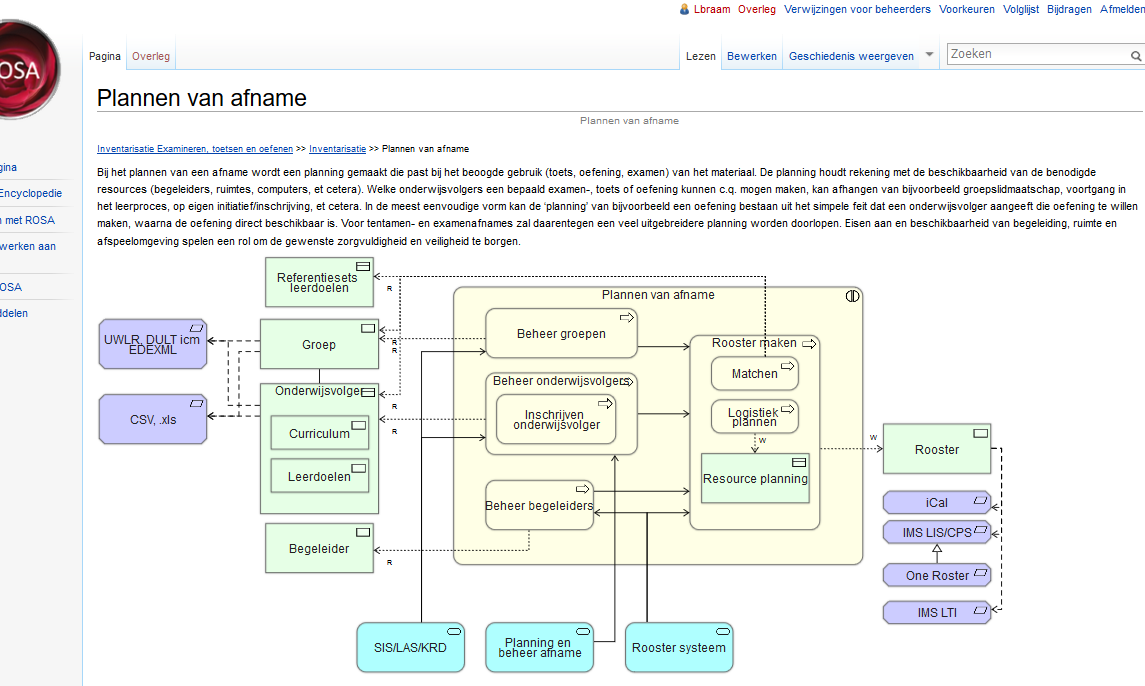 Link naar test omgeving: 
https://test.wikixl.nl/wiki/rosa/index.php/Id-3c10e001-0bf0-4e8e-9a4c-e3ec807b0e7f
Informatie in de wiki
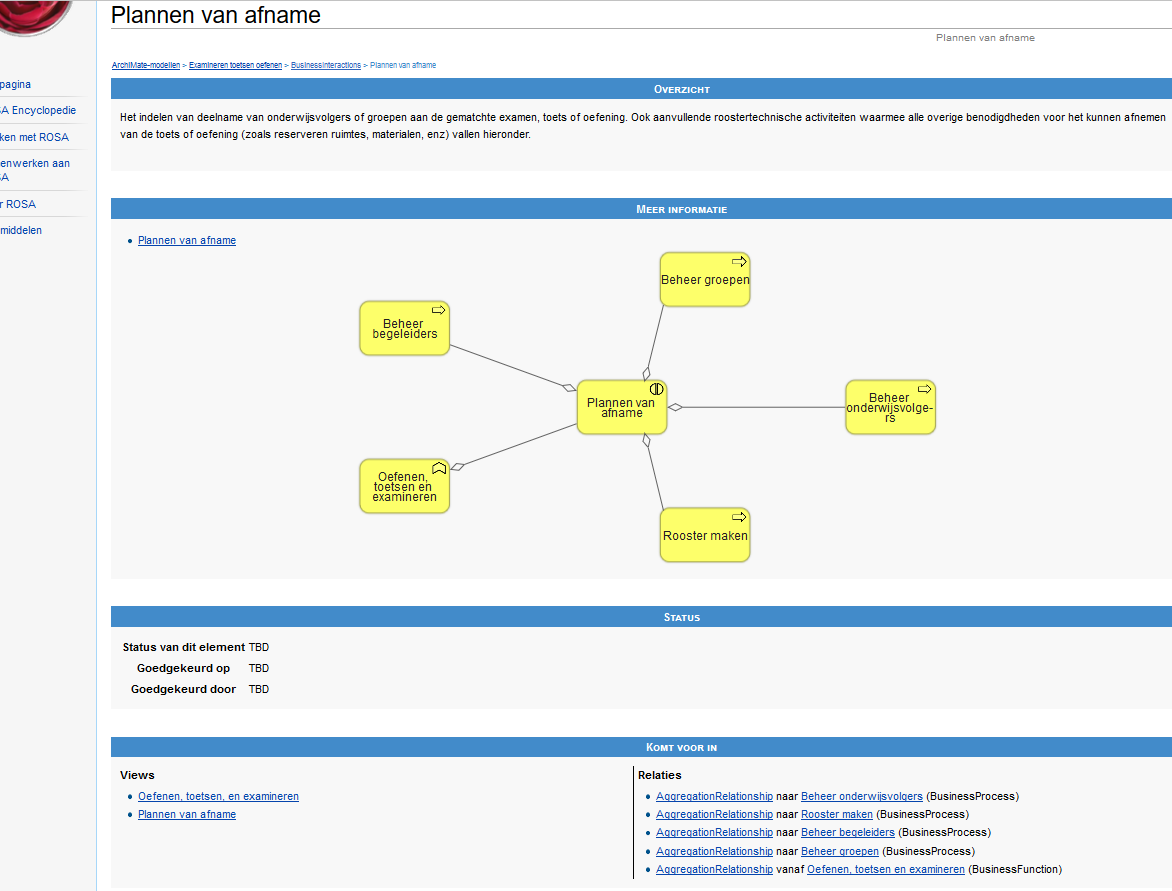 Aangescherpt ketenfunctiemodel
Ketenfunctiemodel als ingang voor ROSA


Elke ketenfunctie is gerelateerd aan elementen van ROSA: ketenprocessen, principes, ontwerpkaders, componenten, gegevenssoorten

Zo herkenbaar mogelijk voor ketenpartijen (WAT doet de onderwijsketen)
Aangescherpt ketenfunctiemodel
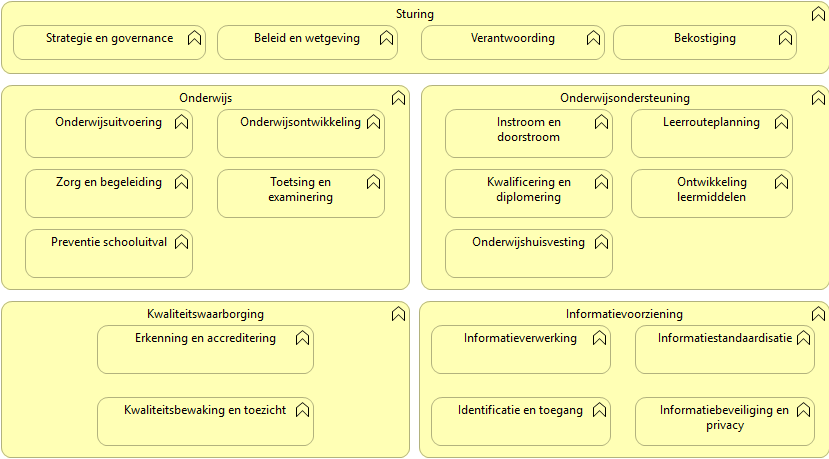 Wijzigingen ketenfunctiemodel
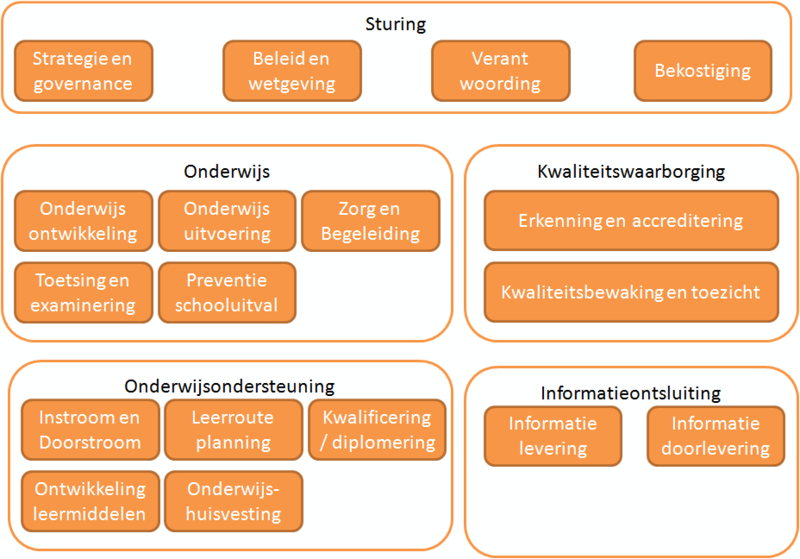 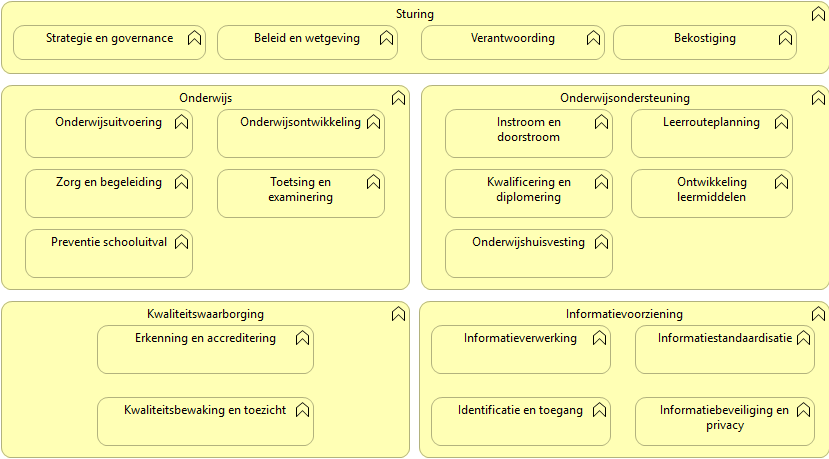 Wijzigingen ketenfunctiemodel
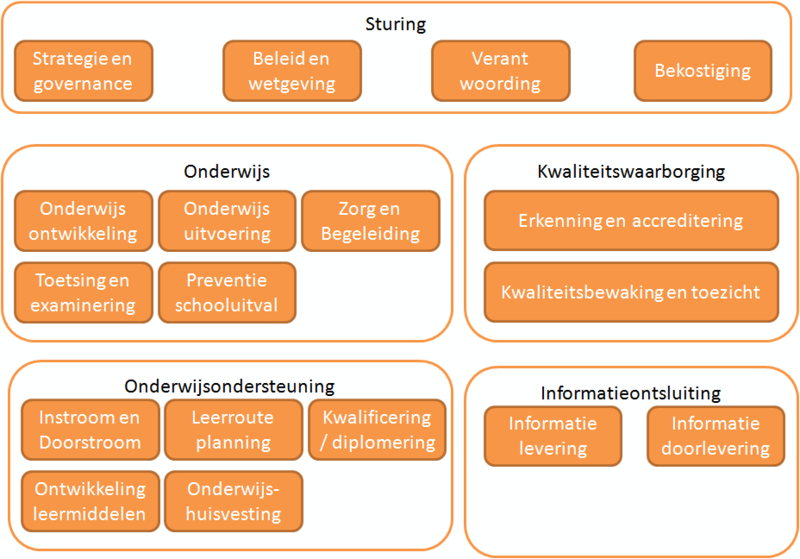 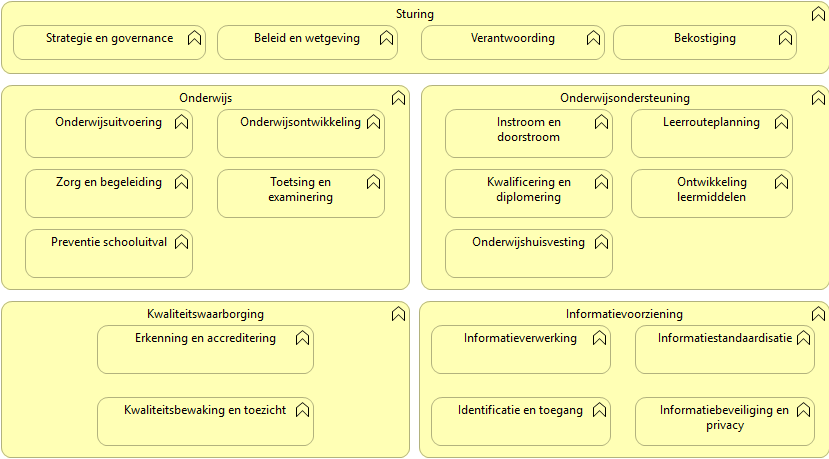 Ketenfunctiemodel
Vervolg ontwikkelingen
Archi modellen als de bron voor de wiki: wat nu in de wiki staat moet in Archi komen 

Onderzoek naar koppeling met EVN

Onderzoek naar NORA dashboard upgrade
Bedankt voor uw aandacht